SS.7.C.2.8 
Gallery Walk Activity
This resource series was developed in partnership between OCPS civics teachers and the Lou Frey Institute.
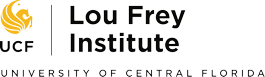 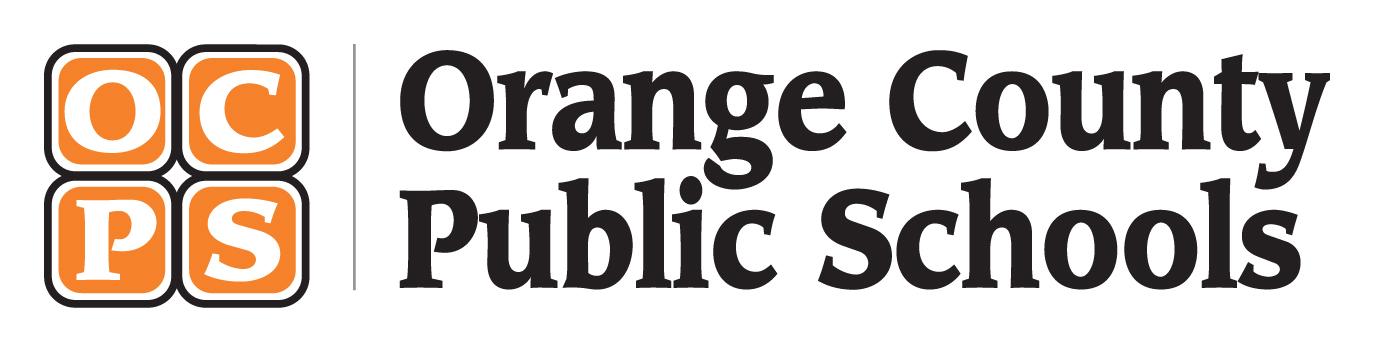 Malik refers to himself as a “liberal”.  He feels that the government should play a more active role in people’s lives, especially those in need.  

Malik most likely holds views aligned with which major political party’s platform?
1
Simra refers to herself as a “conservative.” She supports keeping taxes low and less government spending.  But, she does think that one area the government should increase spending on, is the military.   

Simra most likely holds views aligned with which major political party’s platform?
2
Liam has many struggles in life, including not being able to get health insurance. However, he strongly believes that it is his responsibility to figure these things out and that the government should not be involved in assisting him.

Liam most likely holds views aligned with which major political party’s platform?
3
Isaiah has been searching for jobs and has noticed that many do not pay a very high wage.  He feels that the federal and state governments should set a higher minimum wage so that people can afford the higher costs of living. 

Isaiah most likely holds views aligned with which major political party’s platform?
4
Tamara believes that there are too many regulations by the government and regulations impact job growth as well as expansion of the economy. 

Tamara most likely holds views aligned with which major political party’s platform?
5
Corbin supports some form of government-run universal health care and protection from pre-existing health conditions.  

Corbin most likely holds views aligned with which major political party’s platform?
6
Leah says that she is part of the “GOP”. She believes that there should be less government involvement in people’s lives, deportation of all undocumented immigrants, and a higher military budget.  

Leah most likely holds views aligned with which major political party’s platform?
7
Tomas works a very good job and is paid very well. When asked, he often says he supports paying higher taxes if it means more social programs for those in need, insurance for all, and a government imposed higher minimum wage.

Tomas most likely holds views aligned with which major political party’s platform?
8
Arianna believes that there should be tax-cuts for middle-class families, while the wealthiest Americans and largest businesses should pay their fair share.  She also supports making current public schools better and having high quality charter schools.


Arianna most likely holds views aligned with which major political party’s platform?
9
Greg believes that everyone should have the option of taking their tax dollars and choosing what type of school they want to send their kids to, whether it is private or public schools. He also believes that if there is the ability to cut taxes to save money, then it should happen. 

Greg most likely holds views aligned with which major political party’s platform?
10